Detecting UK ISP Filtering
UKNOF 38
12 September 2017
Sheffield, UK
Who am I
Gareth Llewellyn
@NetworkString

Hats:
AS28715
   Dedicated ISP for operating UK Tor Exits
Open Rights Group	Technical Volunteer (I am in no way an official representative of ORG)
Brief History of UK Net Censorship
Jun 2004	BT Introduces CleanFeed
CleanFeed
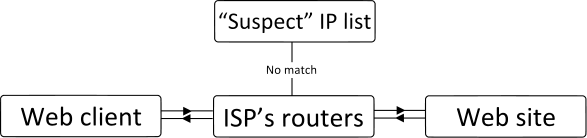 CleanFeed
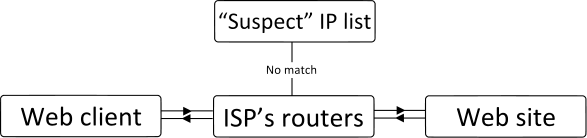 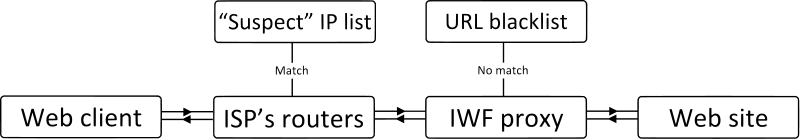 CleanFeedImmediately identified as slippery slope
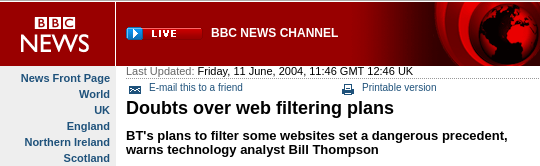 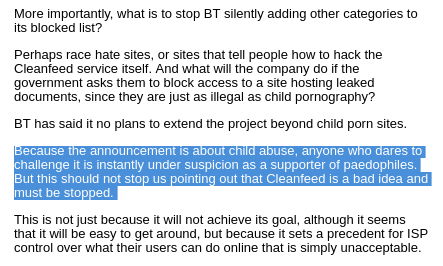 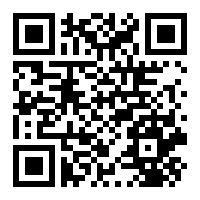 Brief History of UK Net Censorship
Jun 2004	BT Introduces CleanFeed
~     2005	OFCOM publishes mobile ‘framework’

https://www.ofcom.org.uk/research-and-data/media-literacy-research/childrens/ukcode
Brief History of UK Net Censorship
Jun 2004	BT Introduces CleanFeed
~     2005	OFCOM publishes mobile ‘framework’
Dec 2010 Gov threatens to legislate blocks
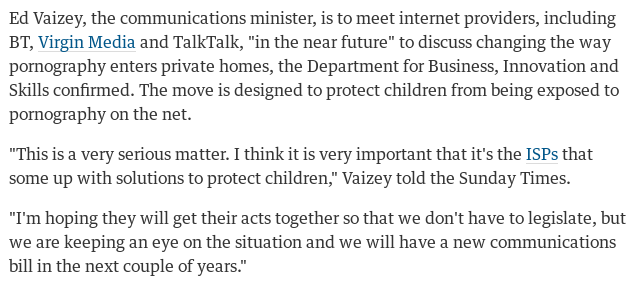 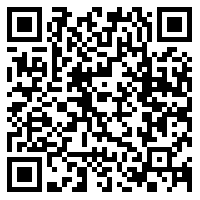 https://www.theguardian.com/society/2010/dec/19/broadband-sex-safeguard-children-vaizey
Brief History of UK Net Censorship
Jun 2004	BT Introduces CleanFeed
~     2005	OFCOM publishes mobile ‘framework’
Dec 2010 Gov threatens to legislate blocks
Oct 2011	MPA wins High Court Ruling against BT
Brief History of UK Net Censorship
Jun 2004	BT Introduces CleanFeed
~     2005	OFCOM publishes mobile ‘framework’
Dec 2010 Gov threatens to legislate blocks
Oct 2011	MPA wins High Court Ruling against BT
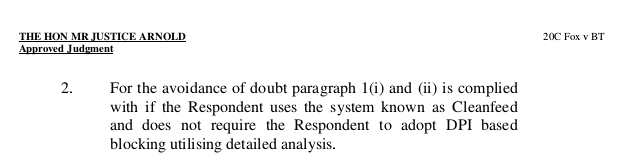 Brief History of UK Net Censorship
Jun 2004	BT Introduces CleanFeed
~     2005	OFCOM publishes mobile ‘framework’
Dec 2010 Gov threatens to legislate blocks
Oct 2011	MPA wins High Court Ruling against BT
Feb 2012	Another High Ruling (PirateBay)
Brief History of UK Net Censorship
Jun 2004	BT Introduces CleanFeed
~     2005	OFCOM publishes mobile ‘framework’
Dec 2010 Gov threatens to legislate blocks
Oct 2011	MPA wins High Court Ruling against BT
Feb 2012	Another High Ruling
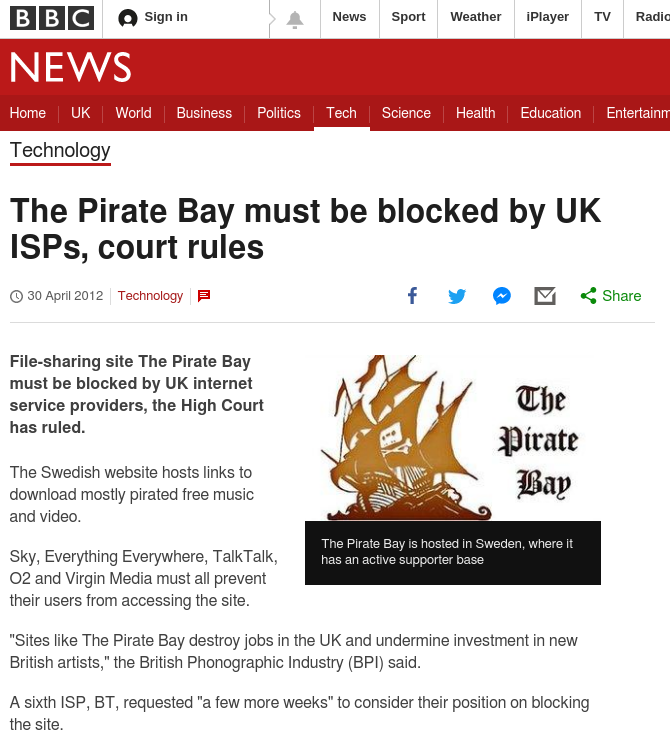 Google Image Search: Pirate Bay Block
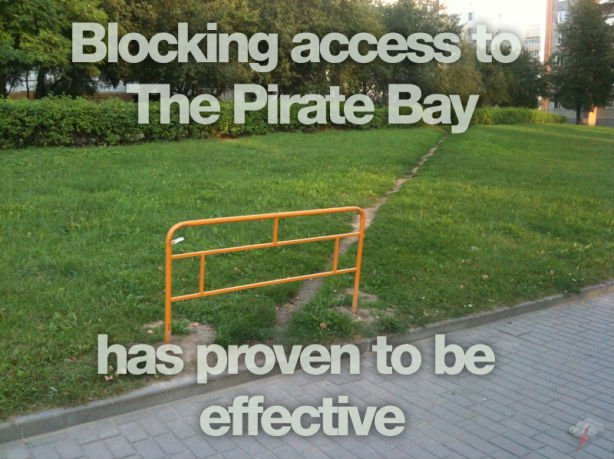 Brief History of UK Net Censorship
Jun 2004	BT Introduces CleanFeed
~     2005	OFCOM publishes mobile ‘framework’
Dec 2010 Gov threatens to legislate blocks
Oct 2011	MPA wins High Court Ruling against BT
Feb 2012	Another High Ruling (PirateBay)
Jan 2014	Large UK ISPs enable “Parental Filters”
Poor Uptake
By July 2014 most customers were ignoring it;

5% of new BT customers signed up
8% opted in for Sky
4% for Virgin Media. 
TalkTalk rolled out a parental-control system two years before the government required it and has had much better take-up of its offering, with 36%
Brief History of UK Net Censorship
Jun 2004	BT Introduces CleanFeed
~     2005	OFCOM publishes mobile ‘framework’
Dec 2010 Gov threatens to legislate blocks
Oct 2011	MPA wins High Court Ruling against BT
Feb 2012	Another High Ruling (PirateBay)
Jan 2014	Large UK ISPs enable “Parental Filters”
Jul 2014	Blocked.org.uk re-launches
Brief History of UK Net Censorship
Jun 2004	BT Introduces CleanFeed
~     2005	OFCOM publishes mobile ‘framework’
Dec 2010 Gov threatens to legislate blocks
Oct 2011	MPA wins High Court Ruling against BT
Feb 2012	Another High Ruling (PirateBay)
Jan 2014	Large UK ISPs enable “Parental Filters”
Jul 2014	Blocked.org.uk re-launches
Apr 2017	The Digital Economy Act 2017 is law
Digital Economy Act 2017
23 Regulator’s power to require internet service providers to block access to material
     (1)Where the age-verification regulator considers that a person (“the non-complying person”) is—
          (a) contravening section 14(1), or
          (b) making extreme pornographic material available on the internet to persons in the United Kingdom,
               it may give a notice under this subsection to any internet service provider.

     (2) The notice must—
          (a) identify the non-complying person in such manner as the age-verification regulator considers                          appropriate;
          (b) state whether it is subsection (1)(a) that applies or subsection (1)(b) or both;
          (c) require the internet service provider—
               (I) to take steps specified in the notice, or
               (ii) (if no such steps are specified) to put in place arrangements that appear to the provider                         to be appropriate, so as to prevent persons in the United Kingdom from being able to                            access the offending material using the service it provides;
          (d) provide such information as the regulator considers may assist the internet service provider in                        complying with any requirement imposed by the notice;
          (e) provide information about the arrangements for appeals to which section 16(6)(d) applies;
          (f) provide such further particulars as the regulator considers appropriate.
Blocked.org.uk Launch Video
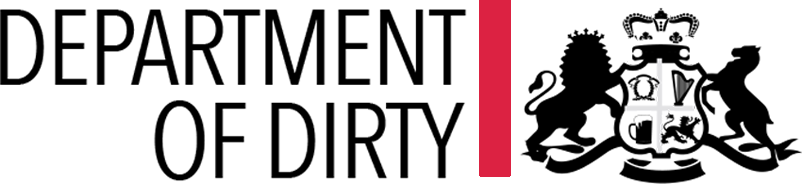 https://youtu.be/60eKauWFFPk
July 2014 - Blocked.org.uk
July 2014 - Blocked.org.uk
Nov 2013 - Bowdlerize.co.uk
Bowdlerize.co.uk
Thomas Bowdler (11 July 1754 – 24 February 1825) was an English physician best known for publishing a version of Shakespeare that was more appropriate for 19th century women and children than the original.

The eponymous verb bowdlerise (or bowdlerize) has associated his name with the censorship of elements deemed inappropriate for children
Bowdlerize.co.uk
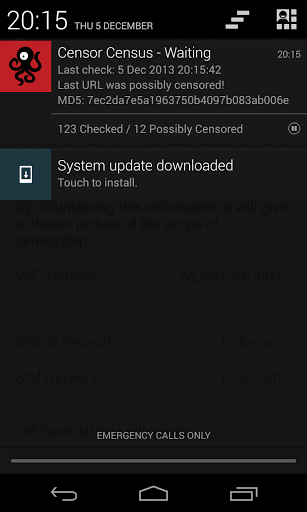 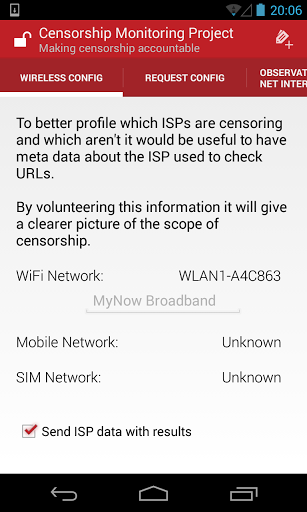 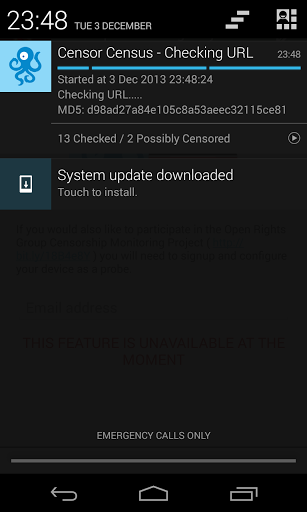 Bowdlerize.co.uk
Concerns about building a “shopping list” of ‘illegal’ websites
Concerns from users about “being put on a list”
Concerns of legality regarding Copyright Designs and Patents Act
Found Blocked.org.uk
Checked each URL manually on a phone
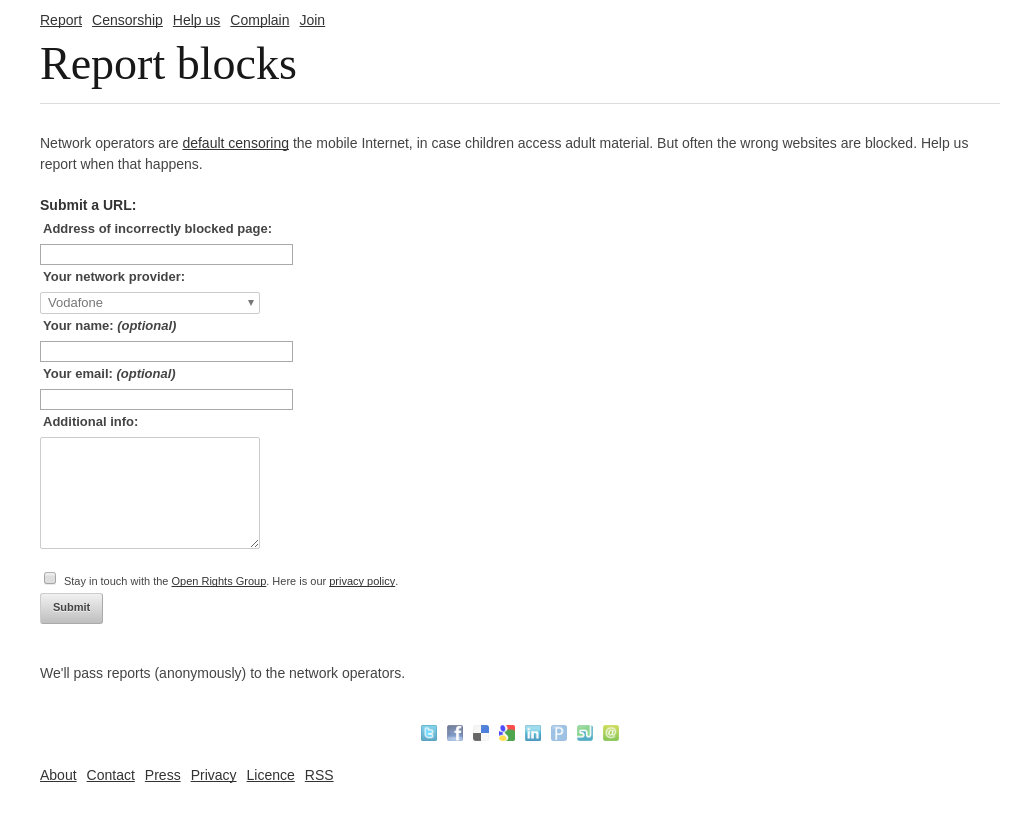 Bowdlerize.co.uk > blocked.org.uk
Donated all code (server side and client side) to Open Rights Group
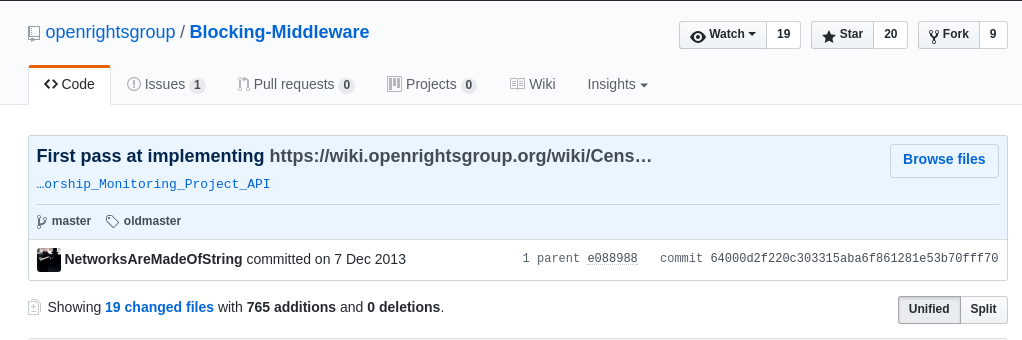 Blocked.org.ukHow It Works
blocked.org.uk
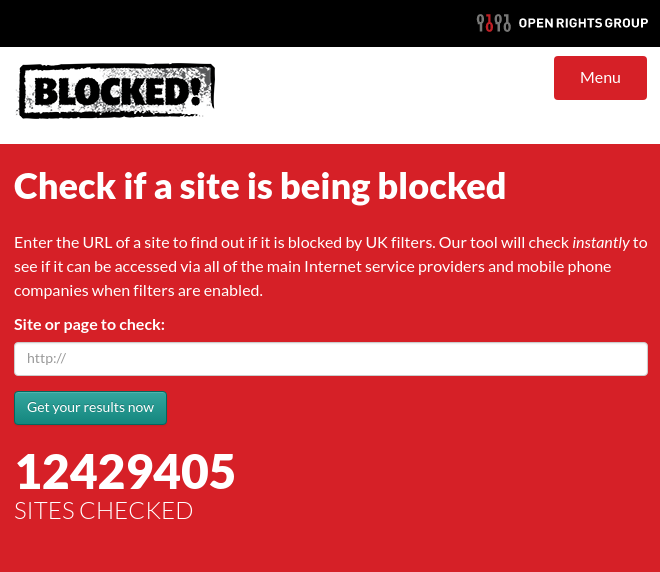 Raspberry PI
Sky
TT
BT
3
blocked.org.uk
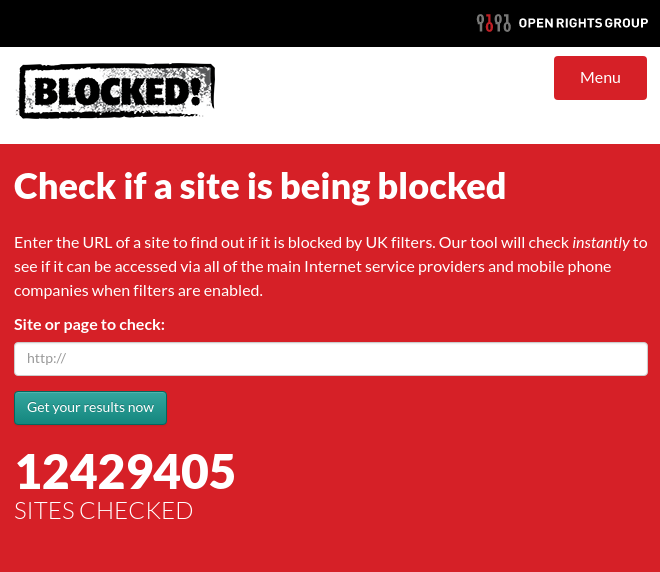 Sky
TT
BT
3
blocked.org.uk
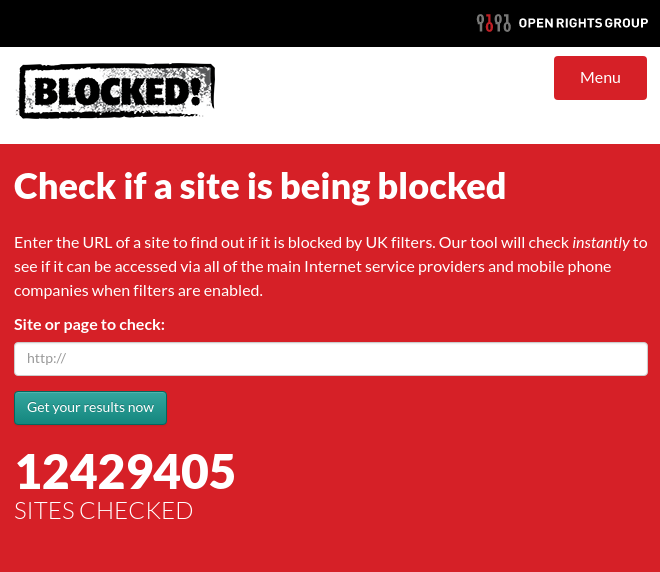 DB
Sky
TT
BT
3
blocked.org.uk
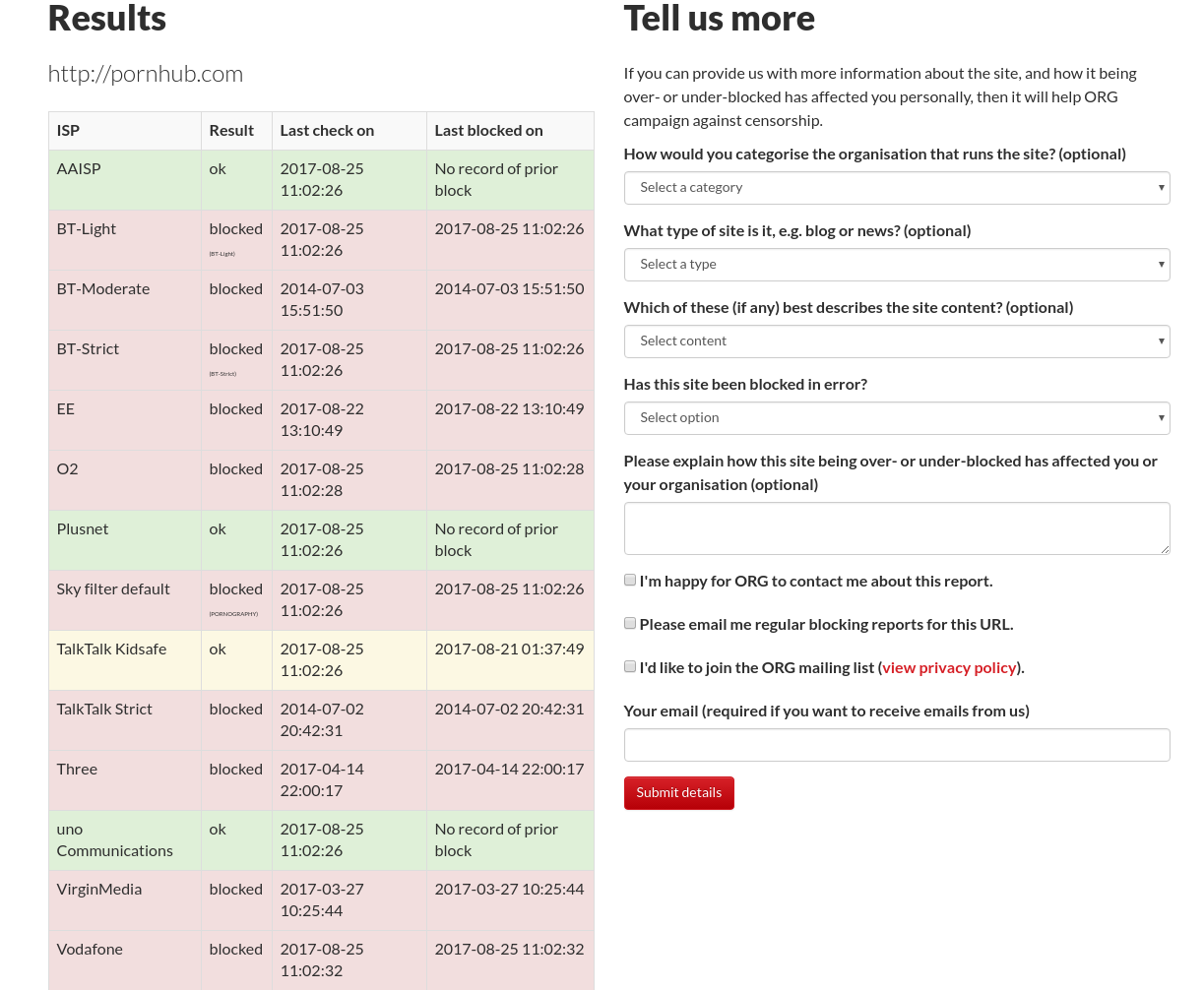 DB
blocked.org.uk
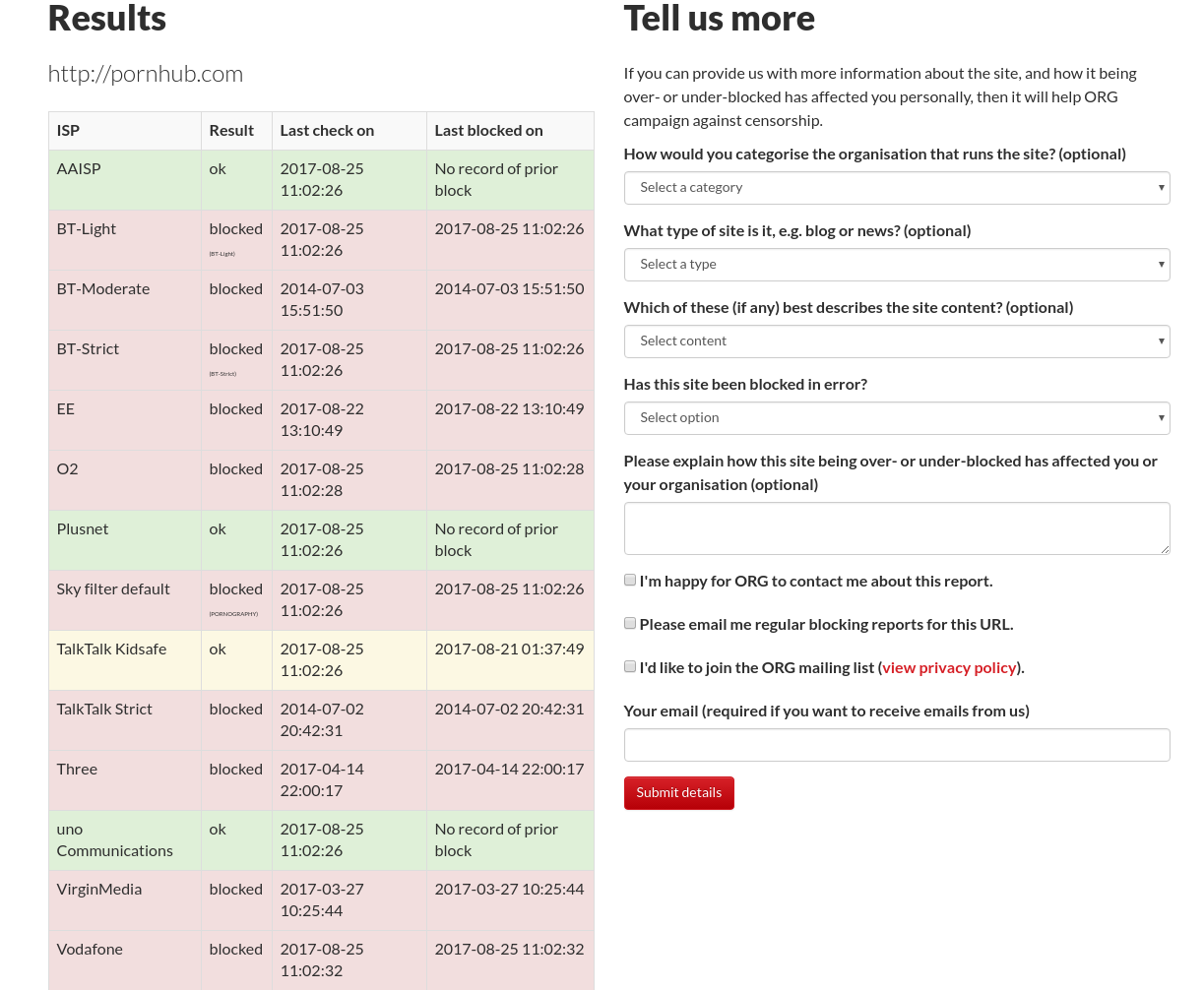 DB
Detectionhttps://github.com/openrightsgroup/Blocking-Middleware/tree/master/config
{
	"rules": [
        	{
            		"isp": "Name of ISP1",
            		"match": [
                		"regex",
			]
		},
		{
            		"isp": "Name of ISP2",
            		"match": [
                		"regex",
			]
		}
	]
}
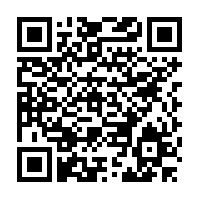 Detection - Mobile
T-Mobile:
http://www.t-mobile.co.uk/service/wnw-mig/entry/
http://tmobile.ee.co.uk/common/system_error_pages/outage_wnw.html
http://ee-outage.s3.amazonaws.com/outage-v1/outage-v1.html
http://ee-outage.s3.amazonaws.com/content-blocked/content-blocked-v1.html 

EE:
http://www.t-mobile.co.uk/service/wnw-mig/entry/
http://tmobile.ee.co.uk/common/system_error_pages/outage_wnw.html
http://ee-outage.s3.amazonaws.com/outage-v1/outage-v1.html
http://ee-outage.s3.amazonaws.com/content-blocked/content-blocked-v1.html
http://ee-outage.s3.amazonaws.com/content-blocked/content-blocked-nobranding.html
https://myaccount.ee.co.uk/anonymous-content-lock 

Vodafone:
http://online.vodafone.co.uk/dispatch/Portal/ContentControlServlet?type=restricted
http://online.vodafone.co.uk/en_GB/assets/static/contentcontrol/branded/restricted_access.html
http://online.vodafone.co.uk/en_GB/assets/static/contentcontrol/unbranded/restricted_access.html
Detection – Fixed Line(Why we use regex)
"re:url:^http://blockpage\\.bt\\.com/pcstaticpage/blocked\\.html",
"re:url:^http://www\\.ukispcourtorders\\.co\\.uk/",
"re:body:^<p> Error \\- site blocked </p>",
"re:body:^<p> Error .*? site blocked</p>"
OONI(Open Observatory of Network Interference)
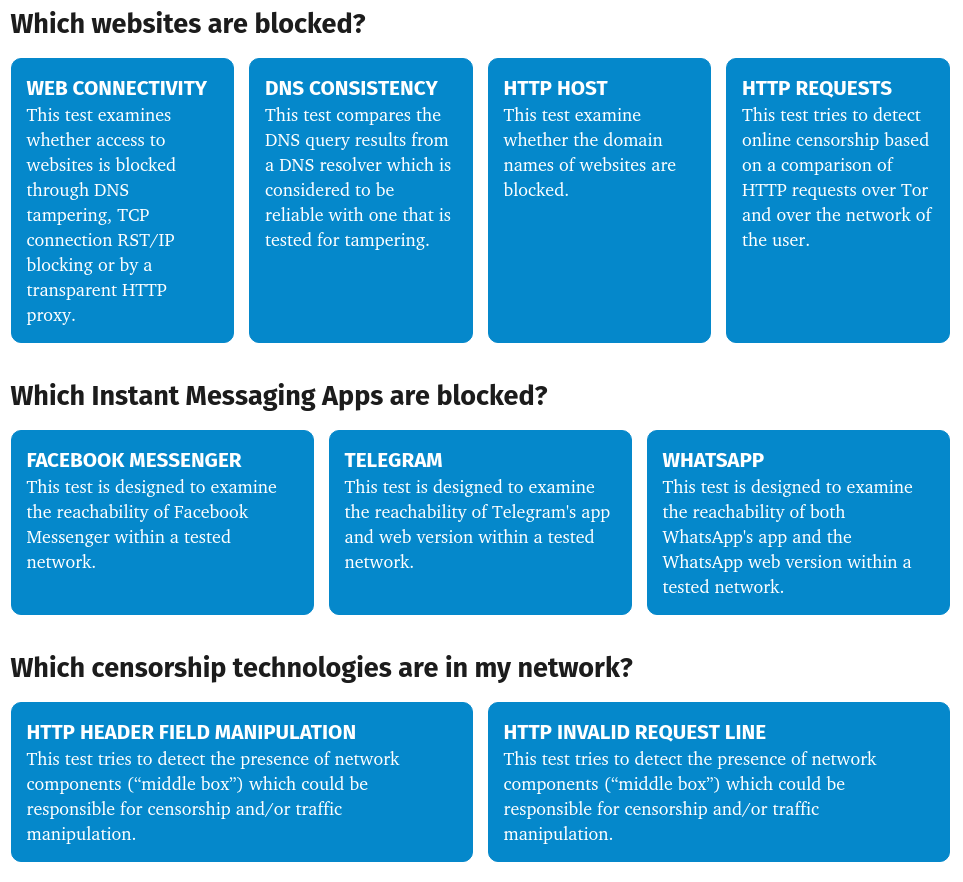 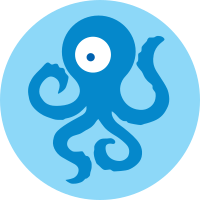 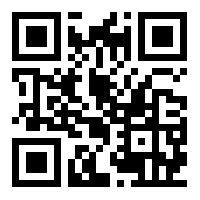 OONIWeb Connectivity
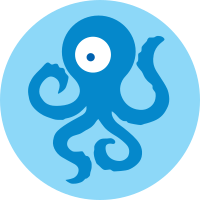 DNS blocking: If the DNS responses (such as the IP addresses mapped to host names) do not match
TCP/IP blocking: If a TCP session to connect to websites was not established over the network of the user
HTTP blocking: If the HTTP request over the user’s network failed, or the
**HTTP status codes don’t match, or all of the following apply:
The body length of compared websites (over the control server and the network of the user) differs by some percentage
The HTTP headers names do not match
The HTML title tags do not match
OONIDNS consistency
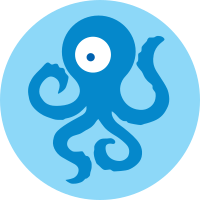 Tests Google DNS
Tests ISP

Intercepted by the likes of Nominum etc so relies on additional tests / control server
GeoDNS etc also leads to false positives
OONIHTTP Host Header
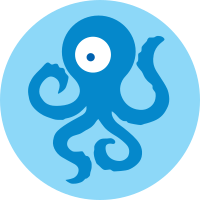 Is the host name blocked?
detect the presence of “middle boxes”
assess which censorship circumvention techniques are capable of bypassing the censorship

This test implements a series of techniques which help it evade getting detected from censors and then uses a list of domain names (such as bbc.co.uk) to connect to an OONI backend control server.
OONIHTTP Request Comparison
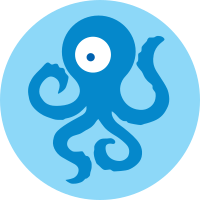 Body length
The HTTP request over the user’s network fails
The HTTP headers do not match

Fails when Tor Exit is discriminated against (e.g. CloudFlare Captcha)
OONIHTTP Header Manipulation
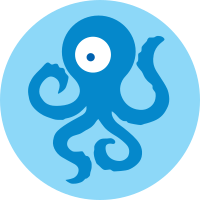 HTTP headers with variations in capitalization. 
Such requests are sent to a backend control server which echos back 
Like for like echo is good 
Iinterception software will likely normalize the invalid headers that we are sending or add extra headers.
OONIHTTP invalid request line
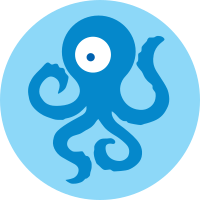 Instead of sending a normal HTTP request, this test sends an invalid HTTP request line - containing an invalid HTTP version number, an invalid field count and a huge request method – to an echo service listening on the standard HTTP port.
Why bother?
Over/Under Blocking
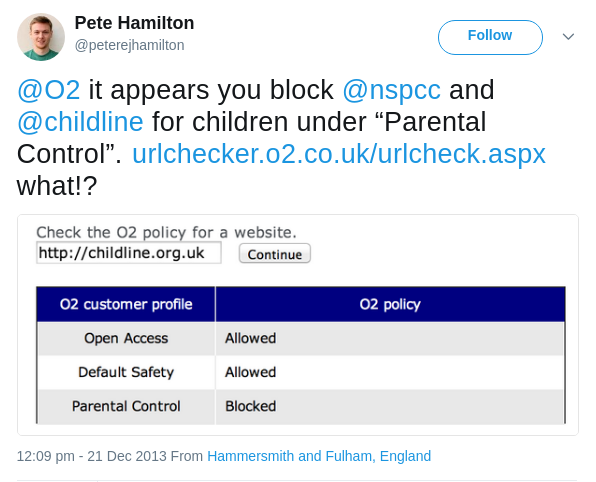 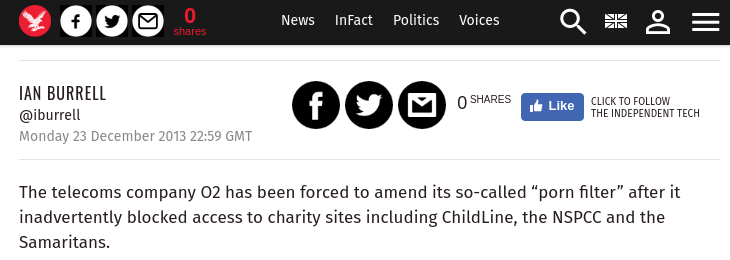 Over/Under Blocking
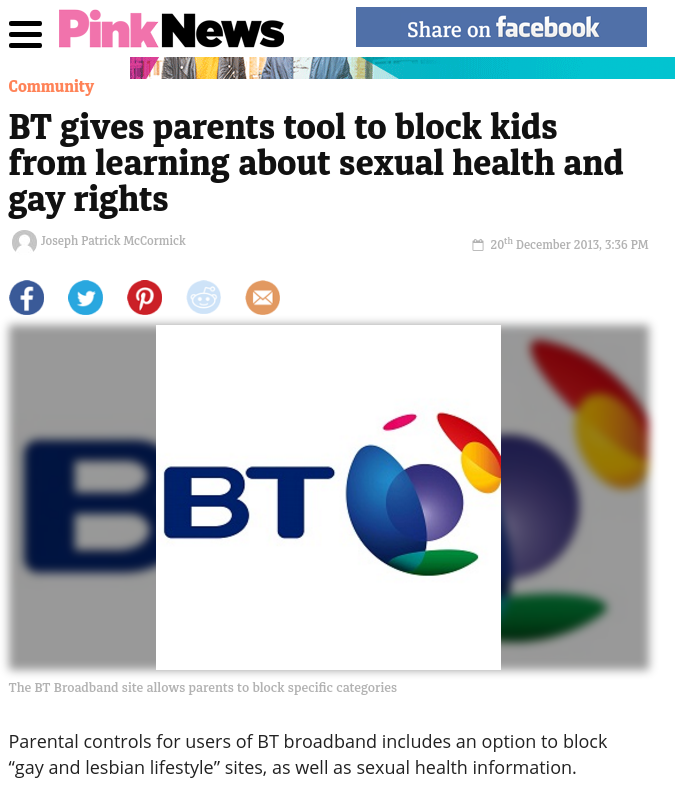 Over/Under Blocking
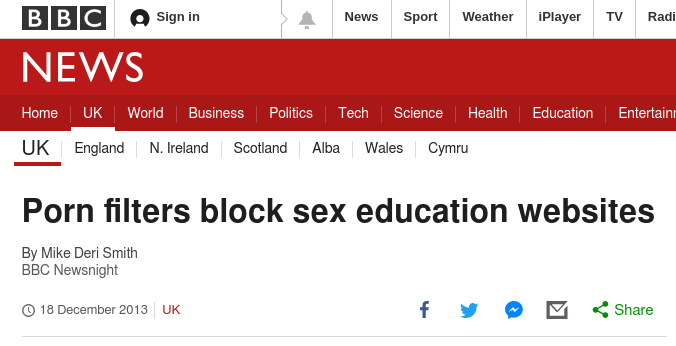 […] Among the sites TalkTalk blocked as "pornographic" was BishUK.com, an award-winning British sex education site, which receives more than a million visits each year.

TalkTalk also lists Edinburgh Women's Rape and Sexual Abuse Centre website as "pornographic."
Making things better

(Distribution of clue...)
HTTP/451
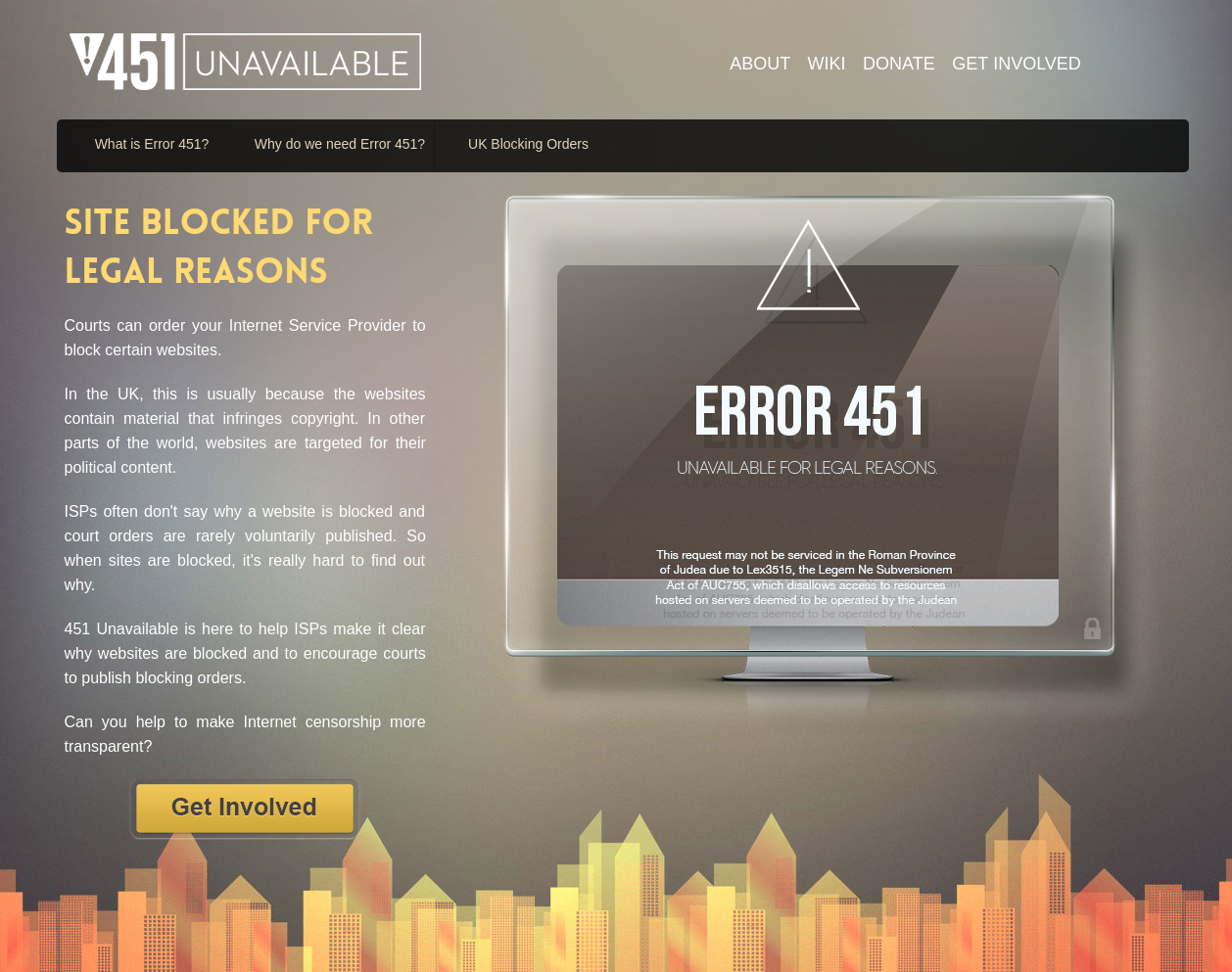 HTTP/451 - RFC7725
[…] This status code can be used to provide transparency in circumstances where issues of law or public policy affect server operations.  This transparency may be beneficial both to these operators and to end users. […]

[…] Responses using this status code SHOULD include an explanation, in the response body, of the details of the legal demand: the party making it, the applicable legislation or regulation, and what classes of person and resource it applies to. […]

[…] Clients cannot rely upon the use of the 451 status code.  It is possible that certain legal authorities might wish to avoid 
transparency, and not only demand the restriction of 
access to certain resources, but also avoid disclosing that 
The demand was made. [...]
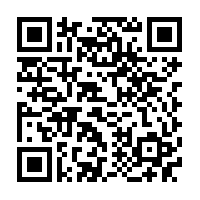 Pfft, doesn’t apply to me
Mitigations:
Tor
Proxies
VPN
Turn it off
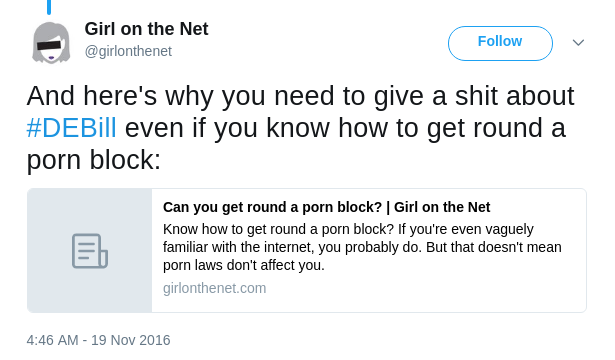 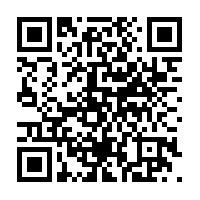 Tor
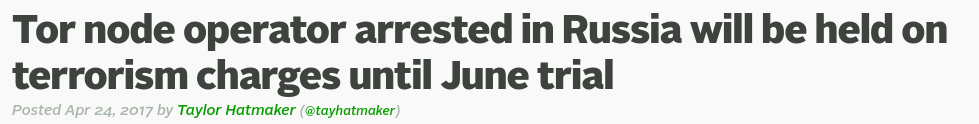 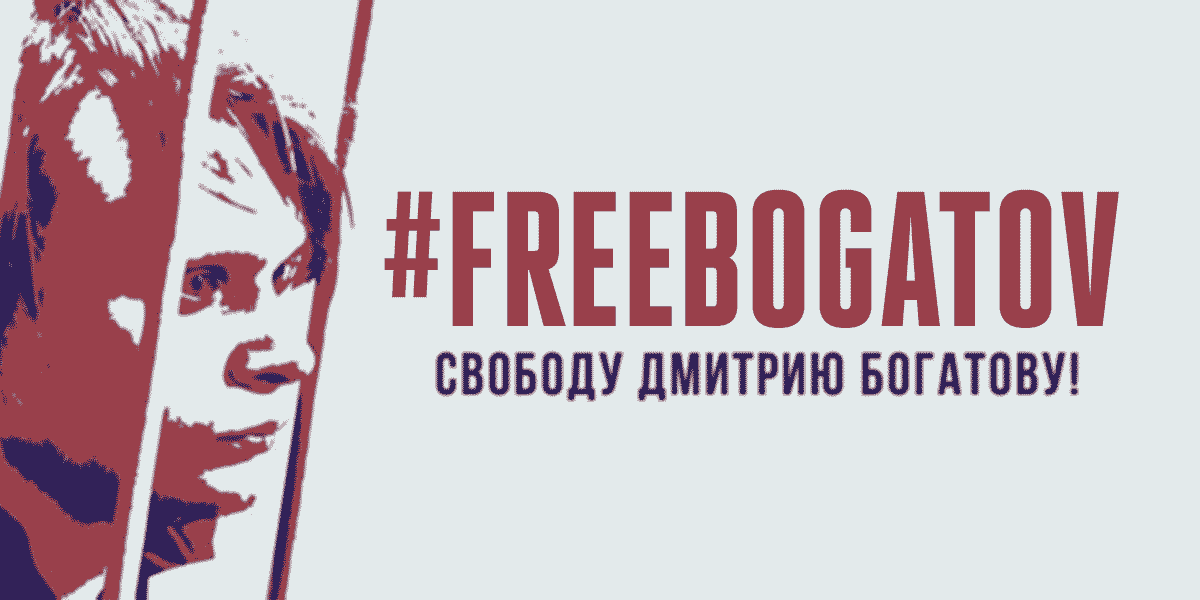 Proxies
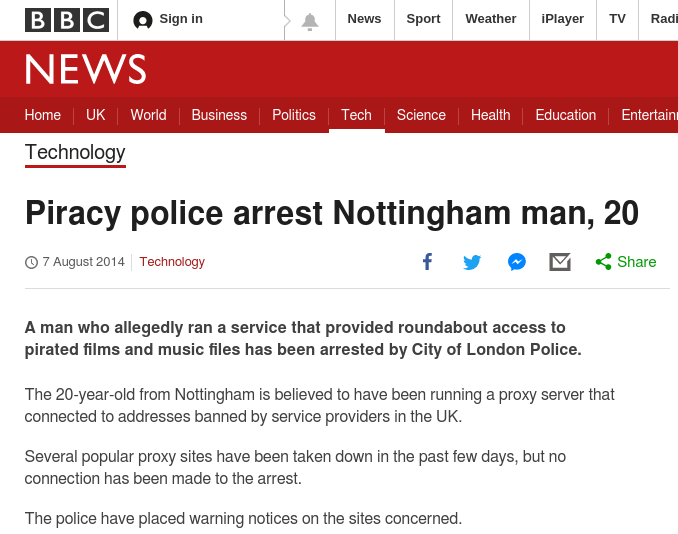 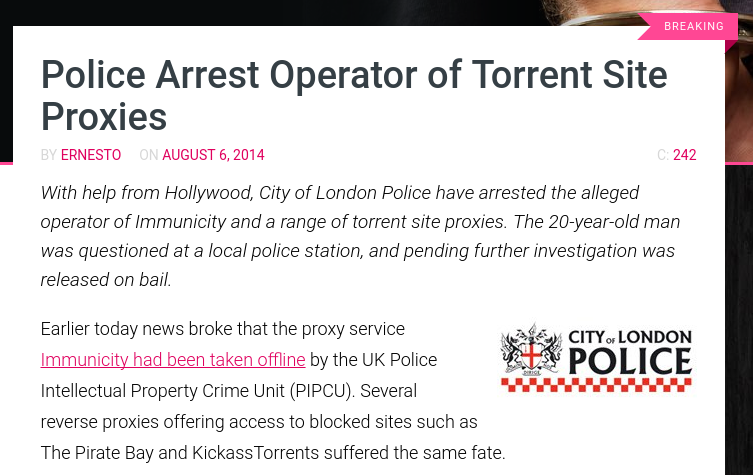 VPNs
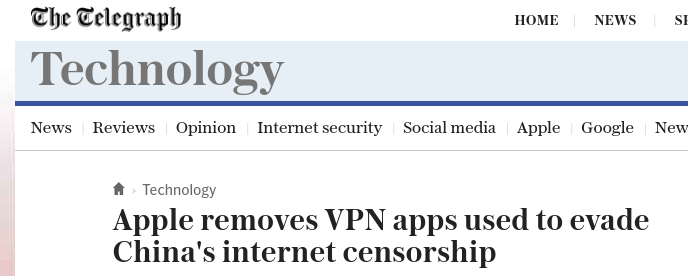 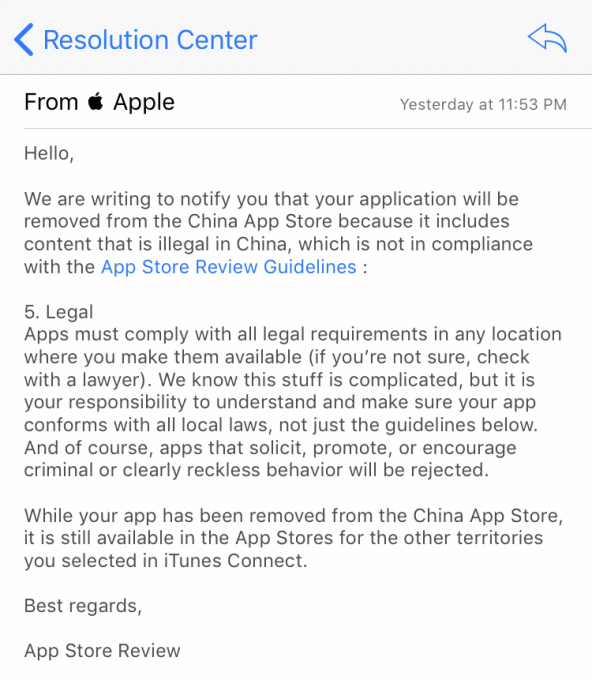 Turn the filters off
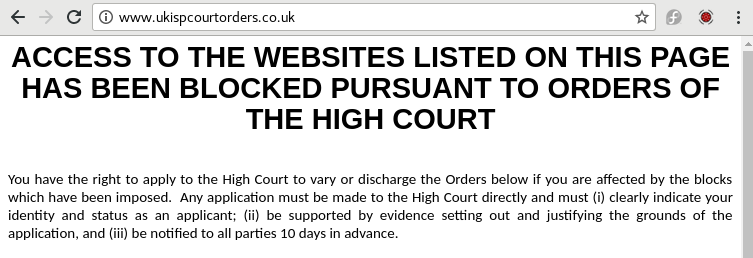 Questions?